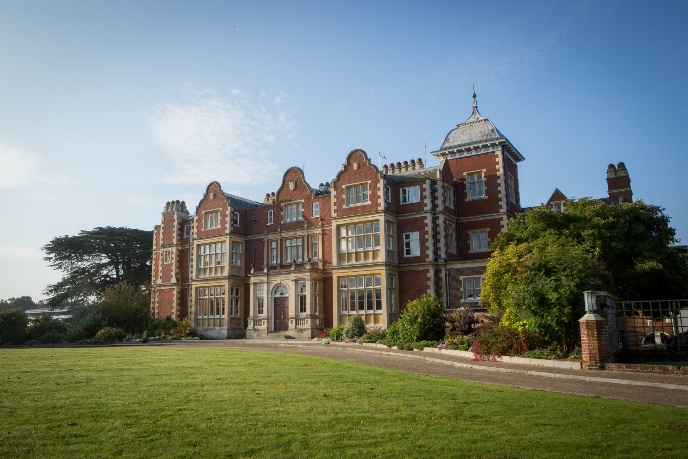 The Epigenetic Clock
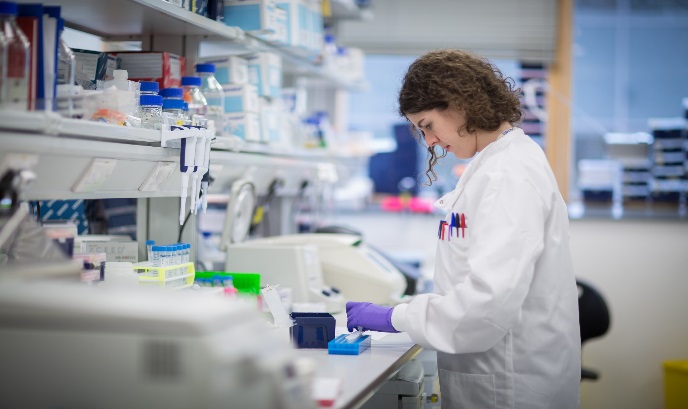 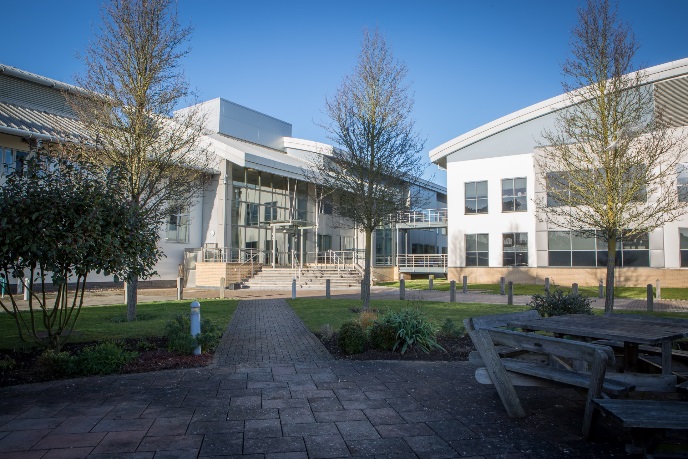 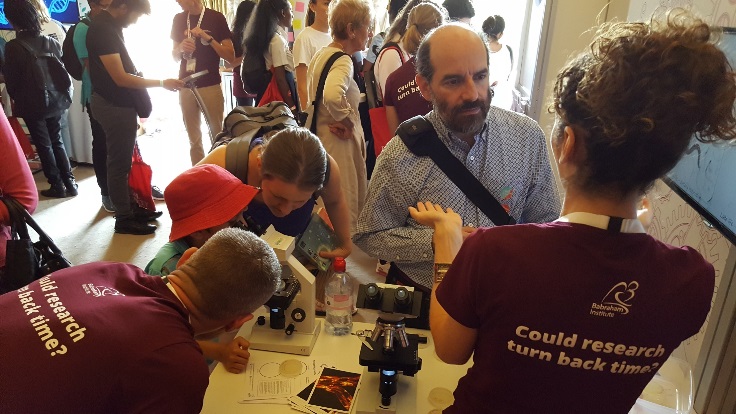 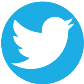 @babrahaminst
Learning Outcomes
Epigenetics
DNA is the same in each cell, but they all work differently  epigenetics
Epigenetic marks switch genes on and off to control cell function

Chemical marks include DNA methylation through the addition of a methyl (CH3) molecule
[Speaker Notes: ! Mike, could you please copy- paste the images from the indesign files?!


See fact sheet for more information]
Chronological Age vs Biological Age
We all have two different ages
Chronological Age

Time Since Birth
Ticks away with the course of time and is based on the day you were born
Biological Age

Wear & Tear
Measures the extent of ‘wear and tear’ in your body as you age.
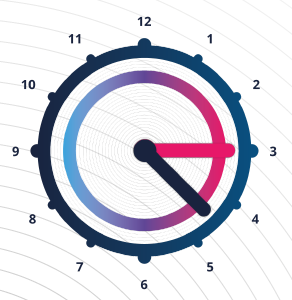 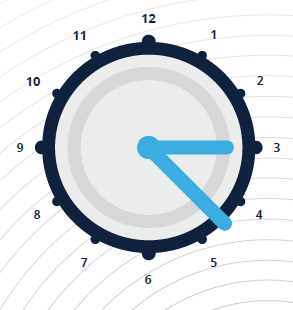 [Speaker Notes: ! Mike, could you please copy- paste the images from the indesign files?!


See fact sheet for more information]
The Epigenetic Clock
The Epigenetic Clock is a computer model that estimates a mouse’s biological age
It looks at changes in DNA methylation at 329 specific places, out of a possible 23 million, where DNA methylation changes can occur
The Epigenetic Clock allows researchers to test the effect of lifestyle factors on ageing in mice
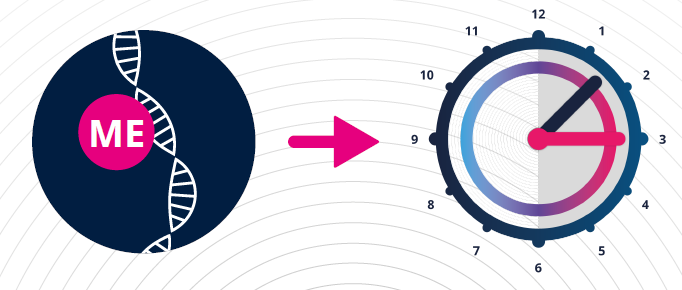 [Speaker Notes: ! Mike, could you please copy- paste the images from the indesign files?!


See fact sheet for more information]
What can influence ageing in mice?
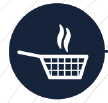 DIET FAT CONTENT
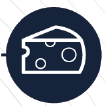 CALORIE INTAKE
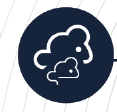 RESPONSE TO GROWTH HORMONE
[Speaker Notes: ! Mike, could you please copy- paste the images from the indesign files?!


See fact sheet for more information]
Choose your mouse
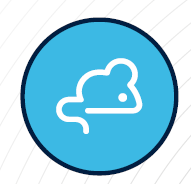 DIET FAT CONTENT
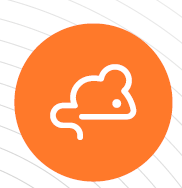 CALORIE INTAKE
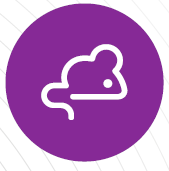 RESPONSE TO GROWTH HORMONE
[Speaker Notes: ! Mike, could you please copy- paste the images from the indesign files?! Movies to be recorded and uploaded


See fact sheet for more information]
Answers
[Speaker Notes: See fact sheet for more information

Researchers hope to understand the mechanisms of this process and in the future be able to slow down the ageing process in humans as well, without them having to restrict a large percentage of their diets.]
Recap
What is the difference between chronological and biological age?
What is the relation between epigenetics and biological age?
How do “diet fat content”, “caloric intake” and “response to growth hormone” influence the ageing speed?
More information on the Epigenetic Clock
The Reik group at the Babraham Institute discovered the Epigenetic clock in mice and developed the model.

More information can be found here: https://www.babraham.ac.uk/our-research/epigenetics/wolf-reik
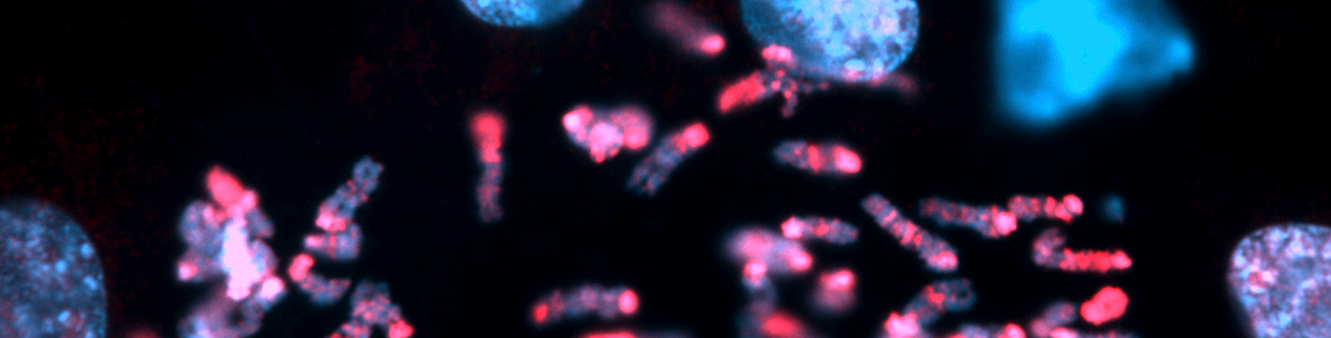